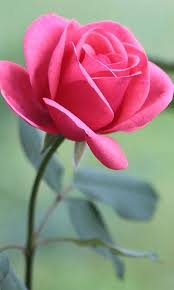 স্বাগতম
পরিচিতি
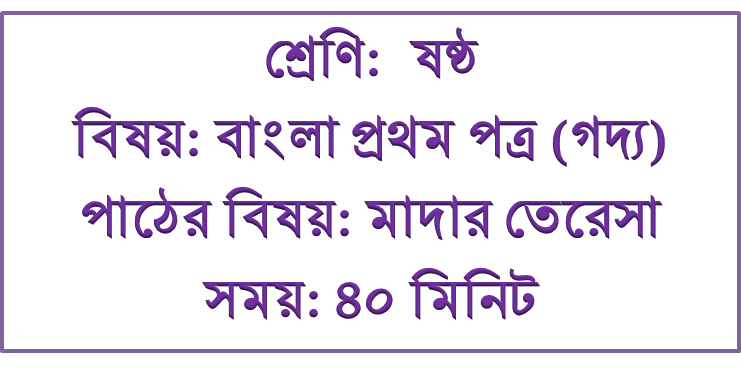 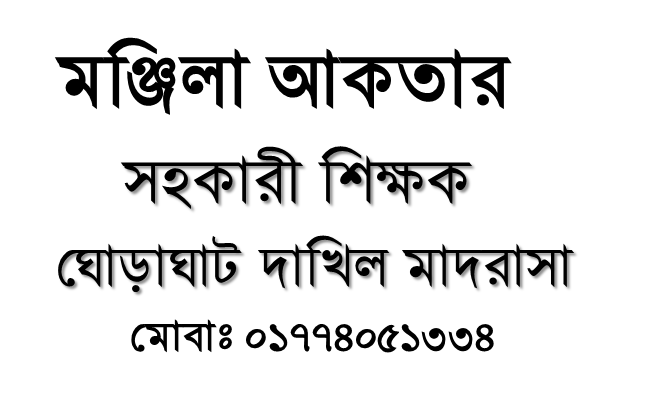 কার ছবি
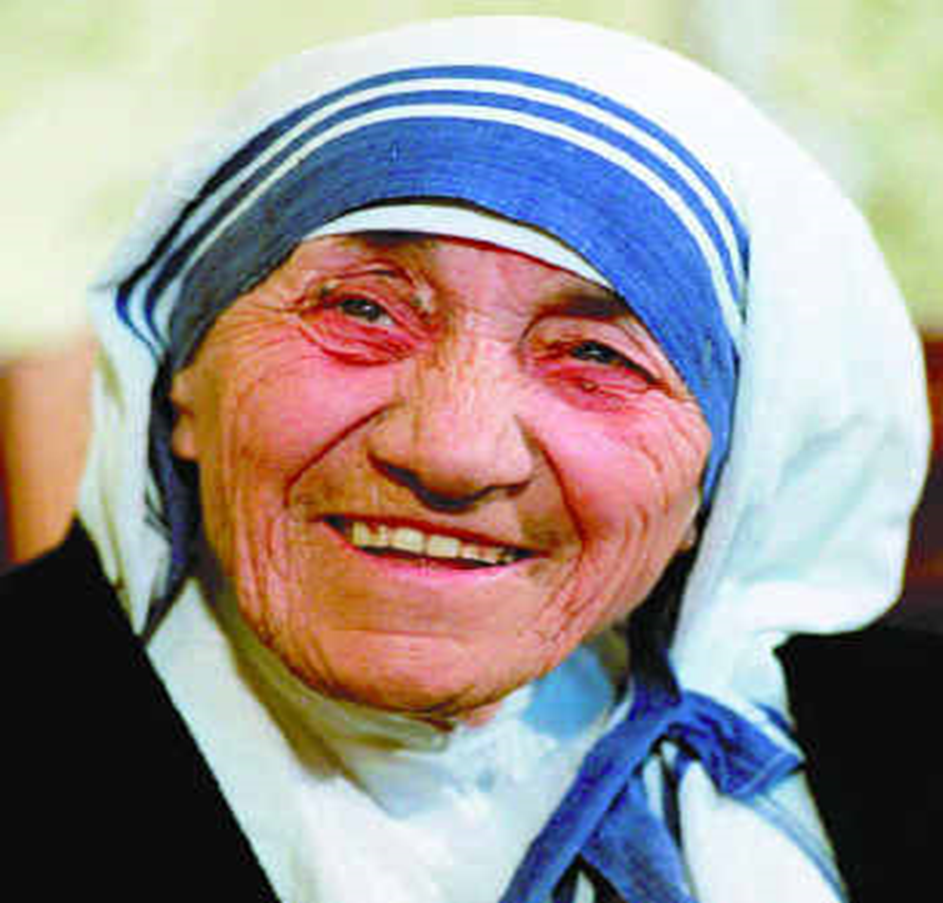 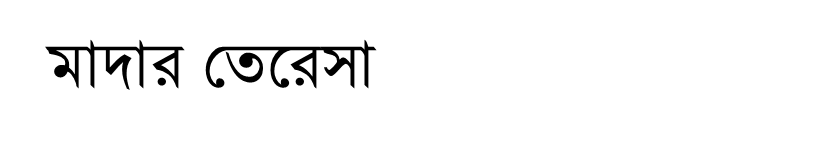 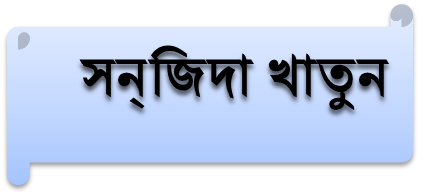 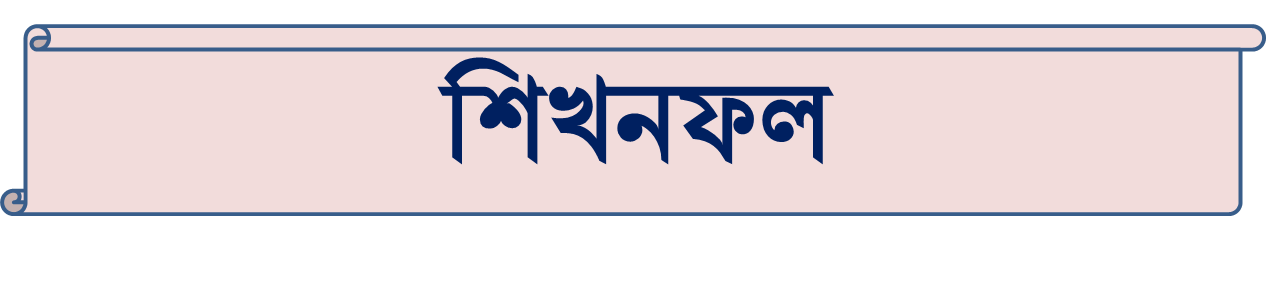 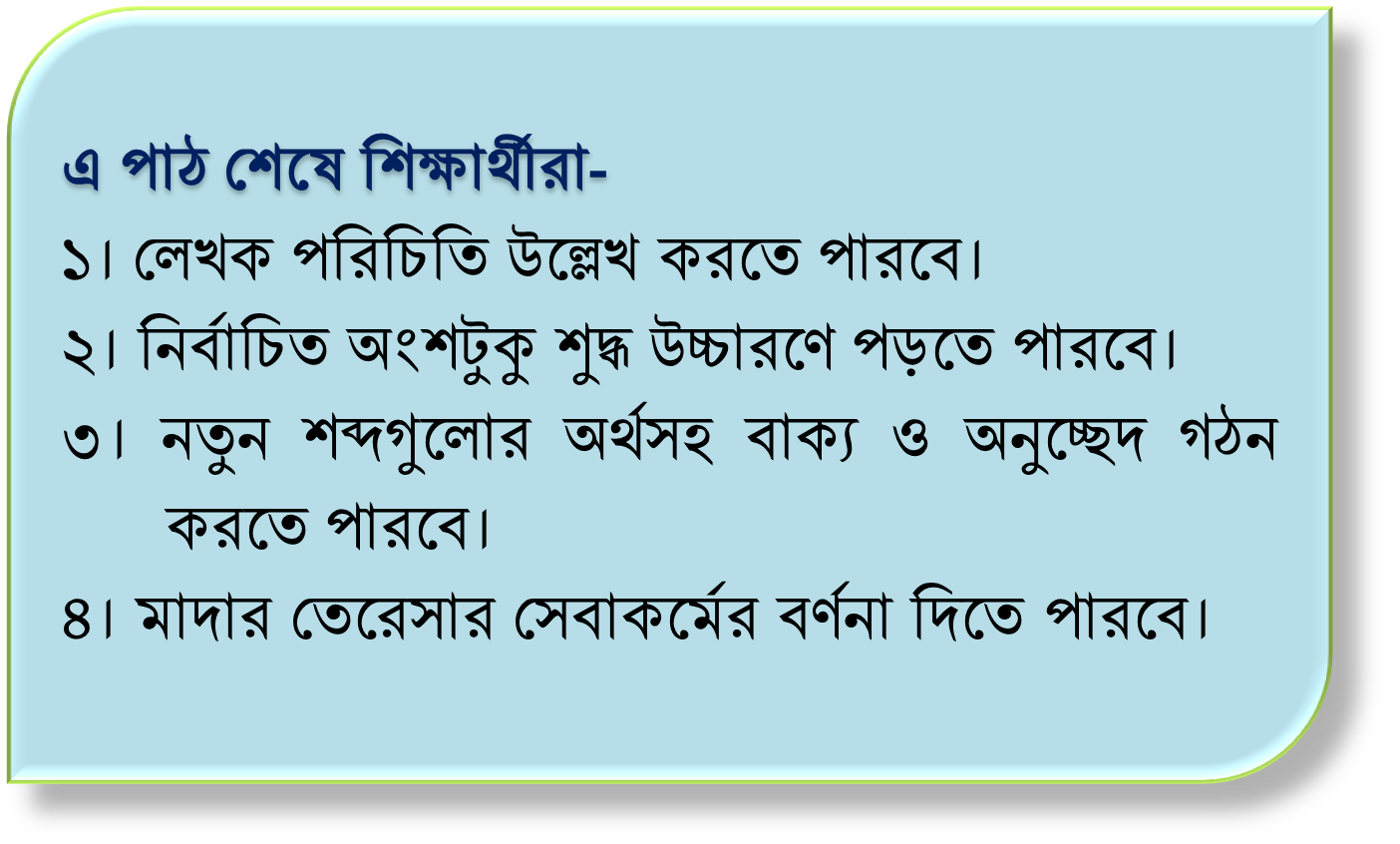 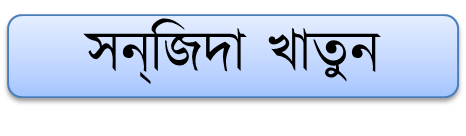 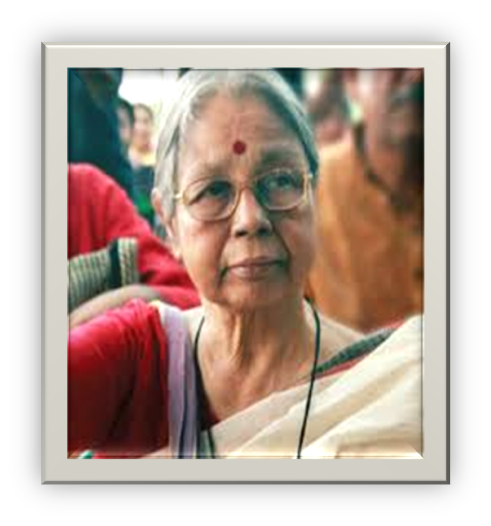 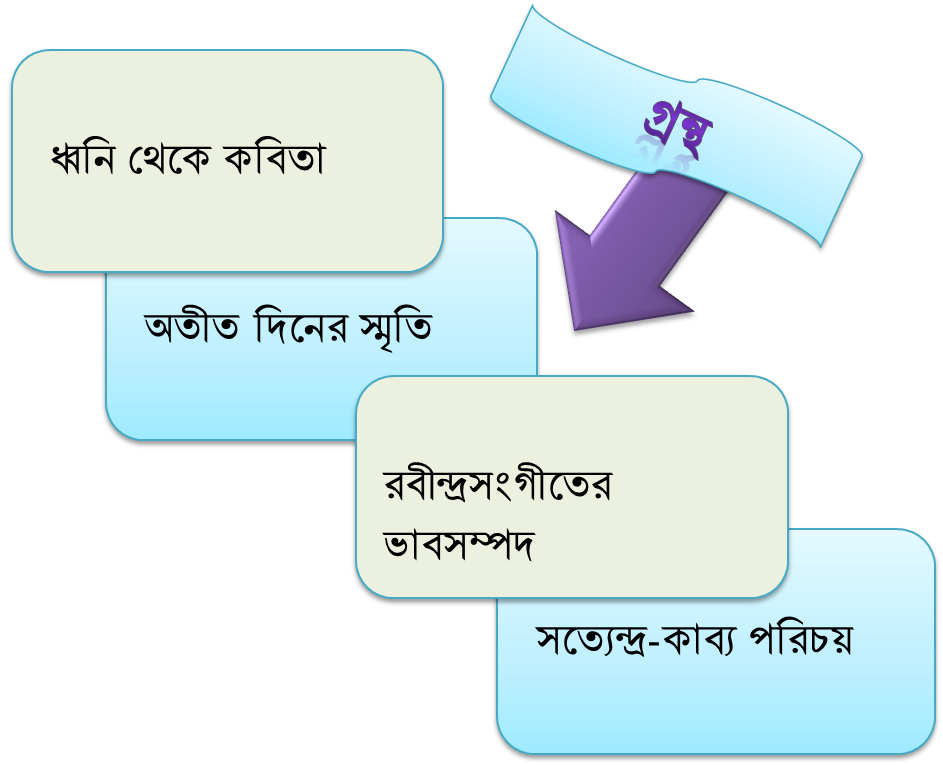 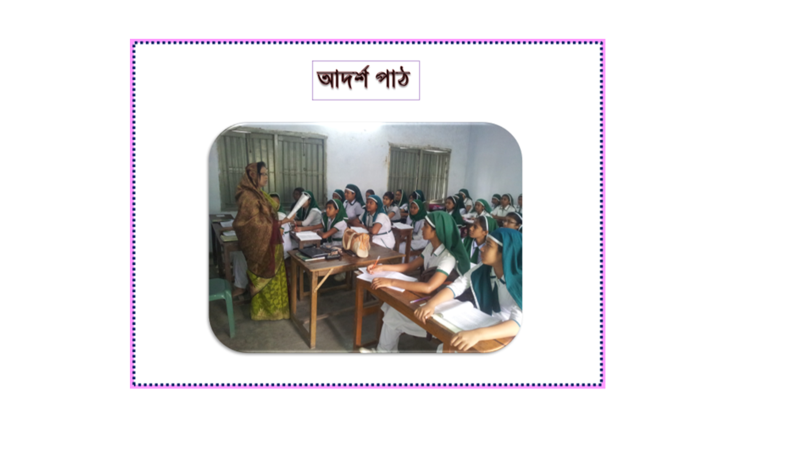 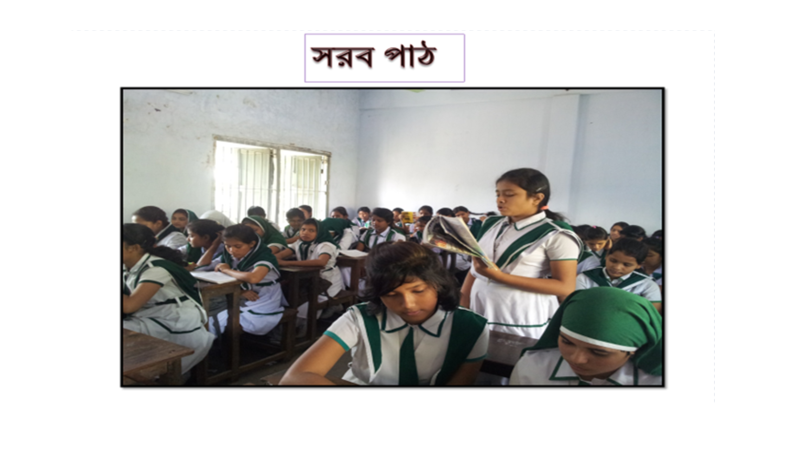 একক কাজ
মাদার তেরেসা সম্পকে একটি অনুচ্ছেদ লিখ।
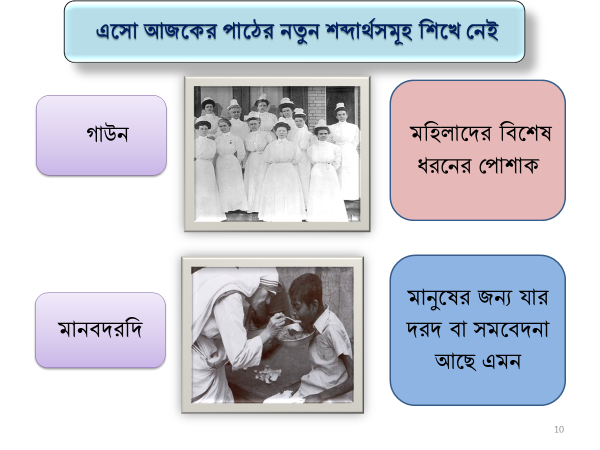 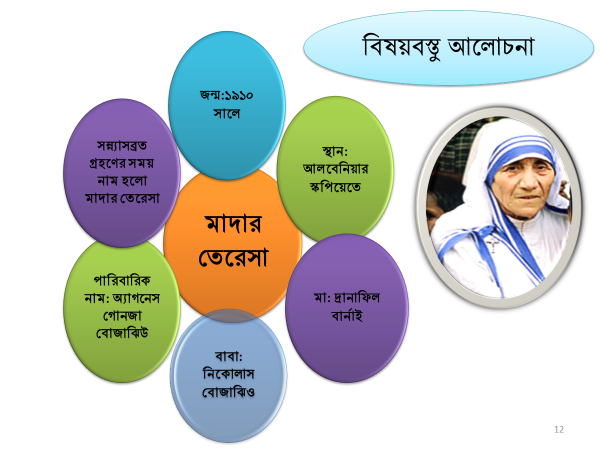 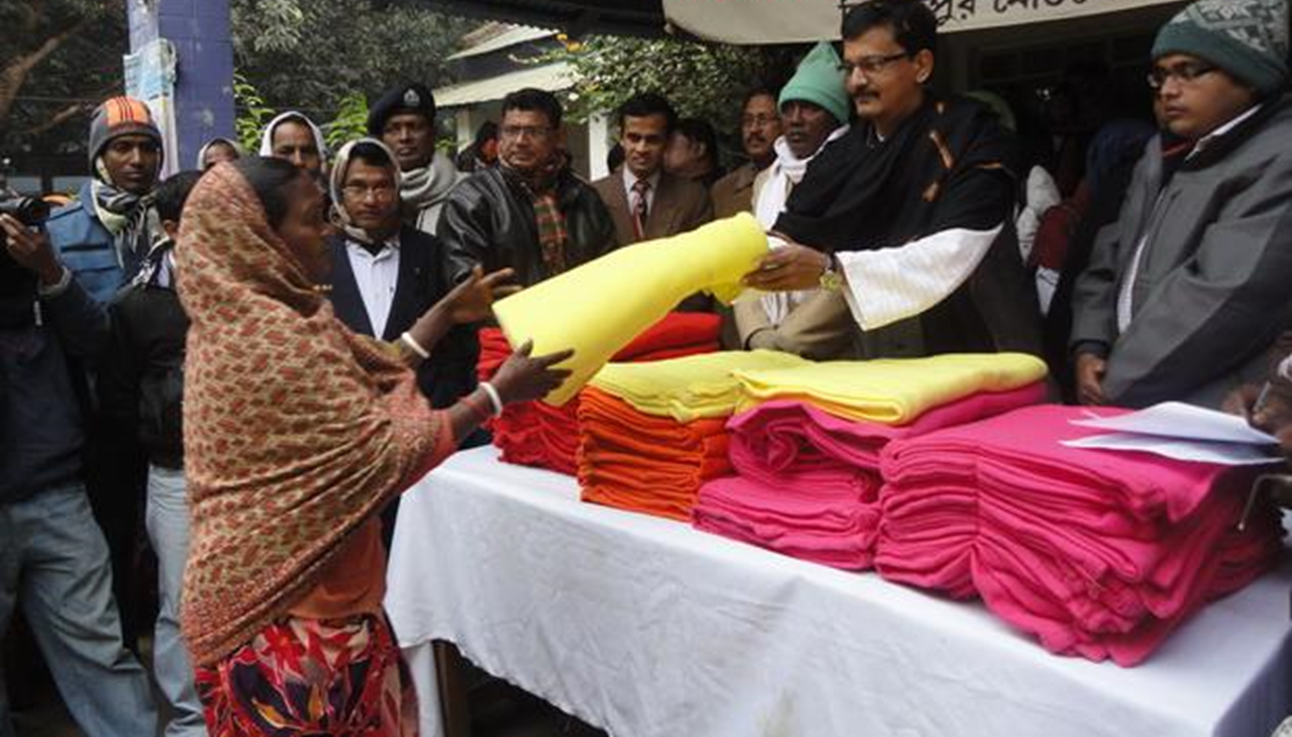 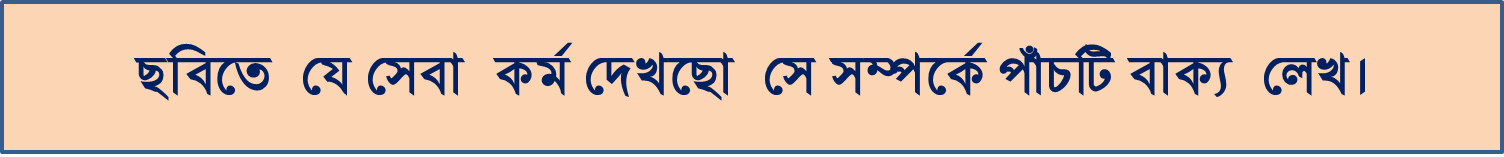 দলগত কাজ
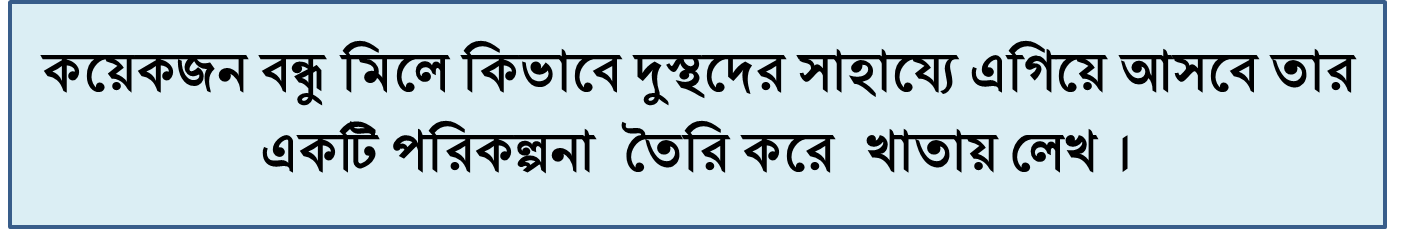 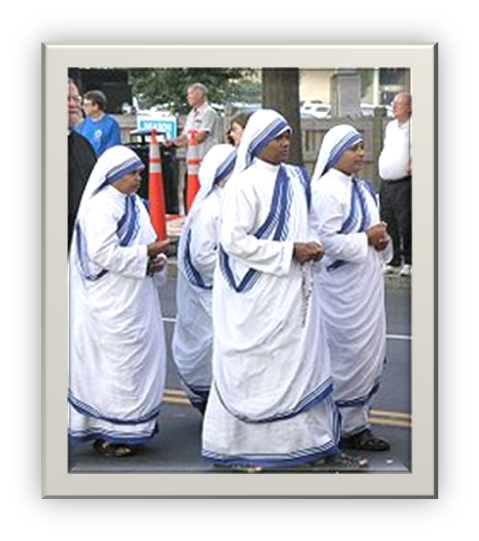 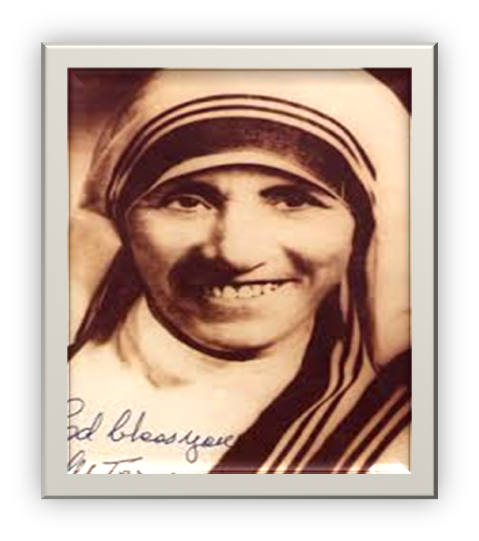 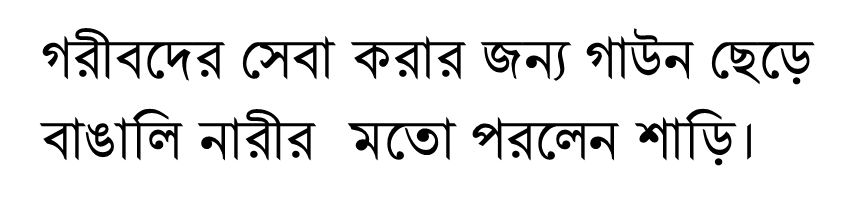 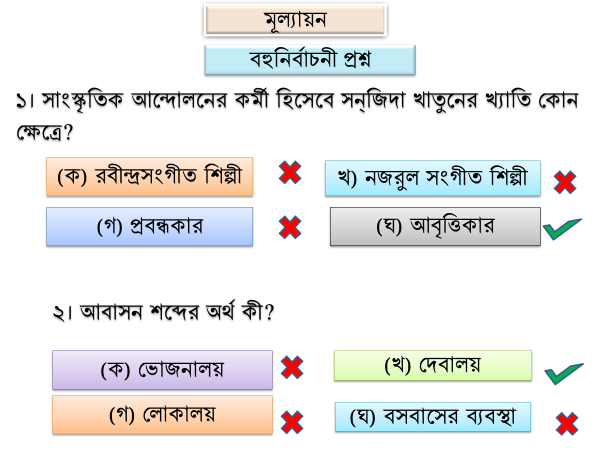 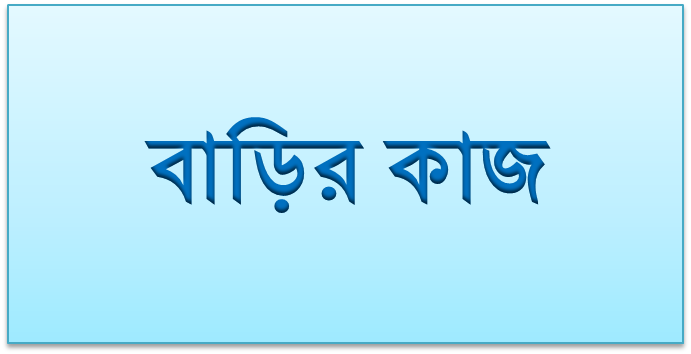 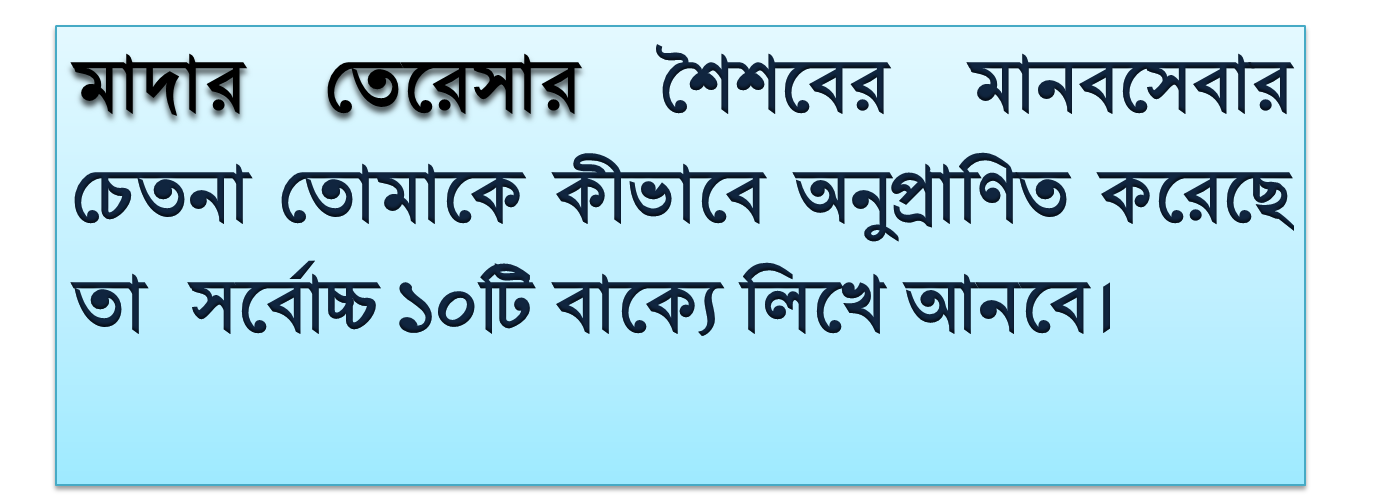 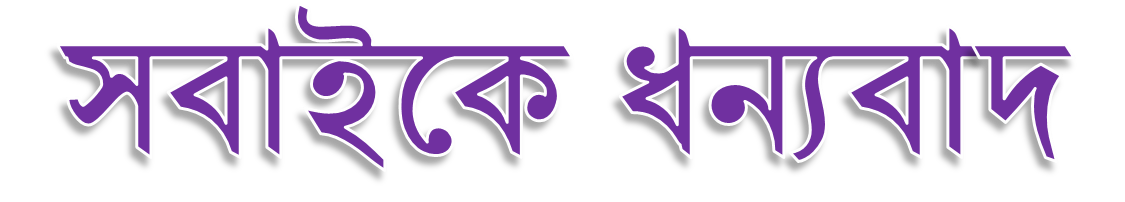